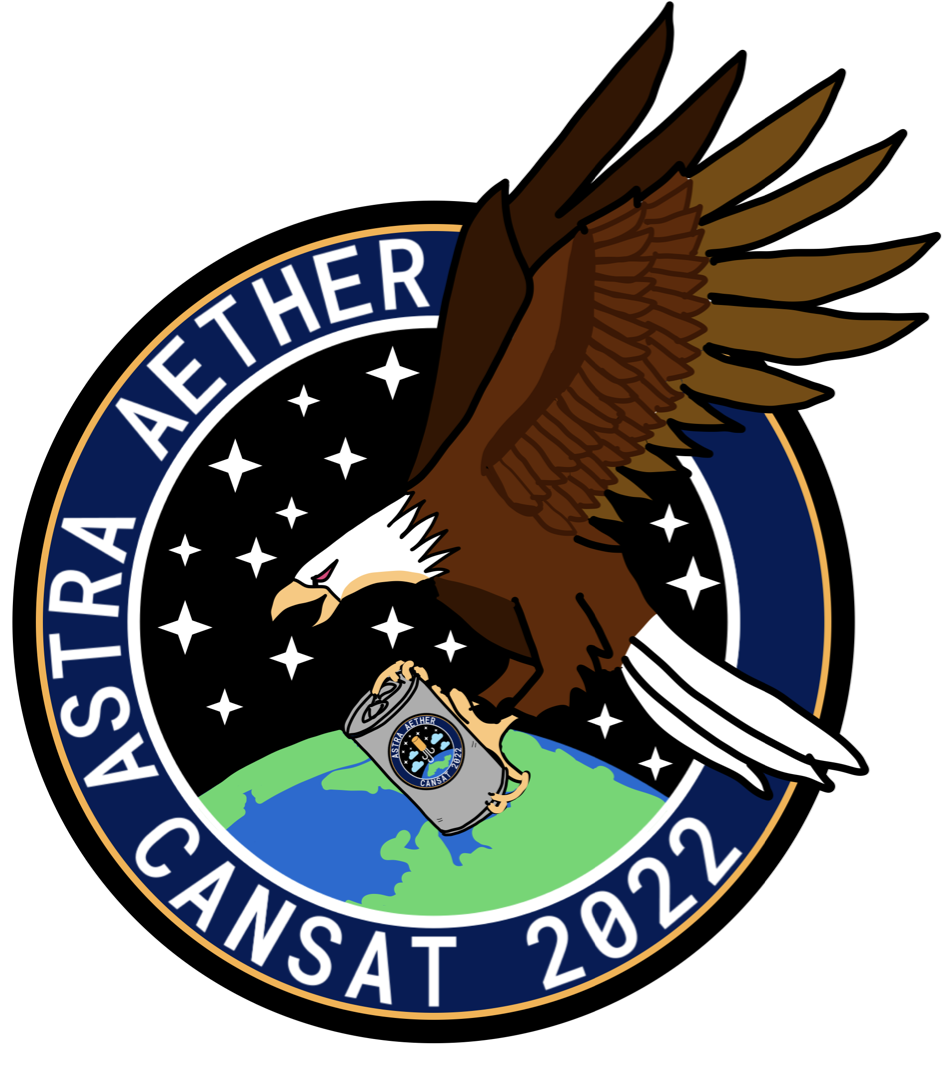 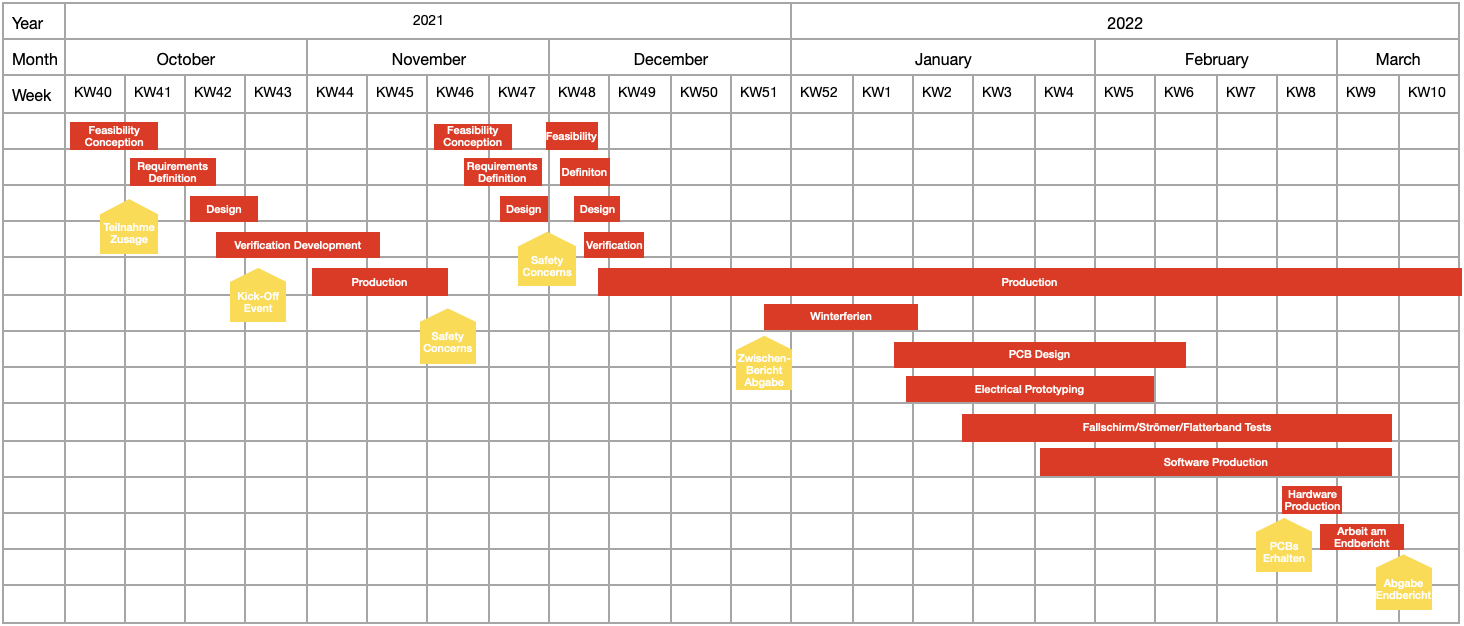 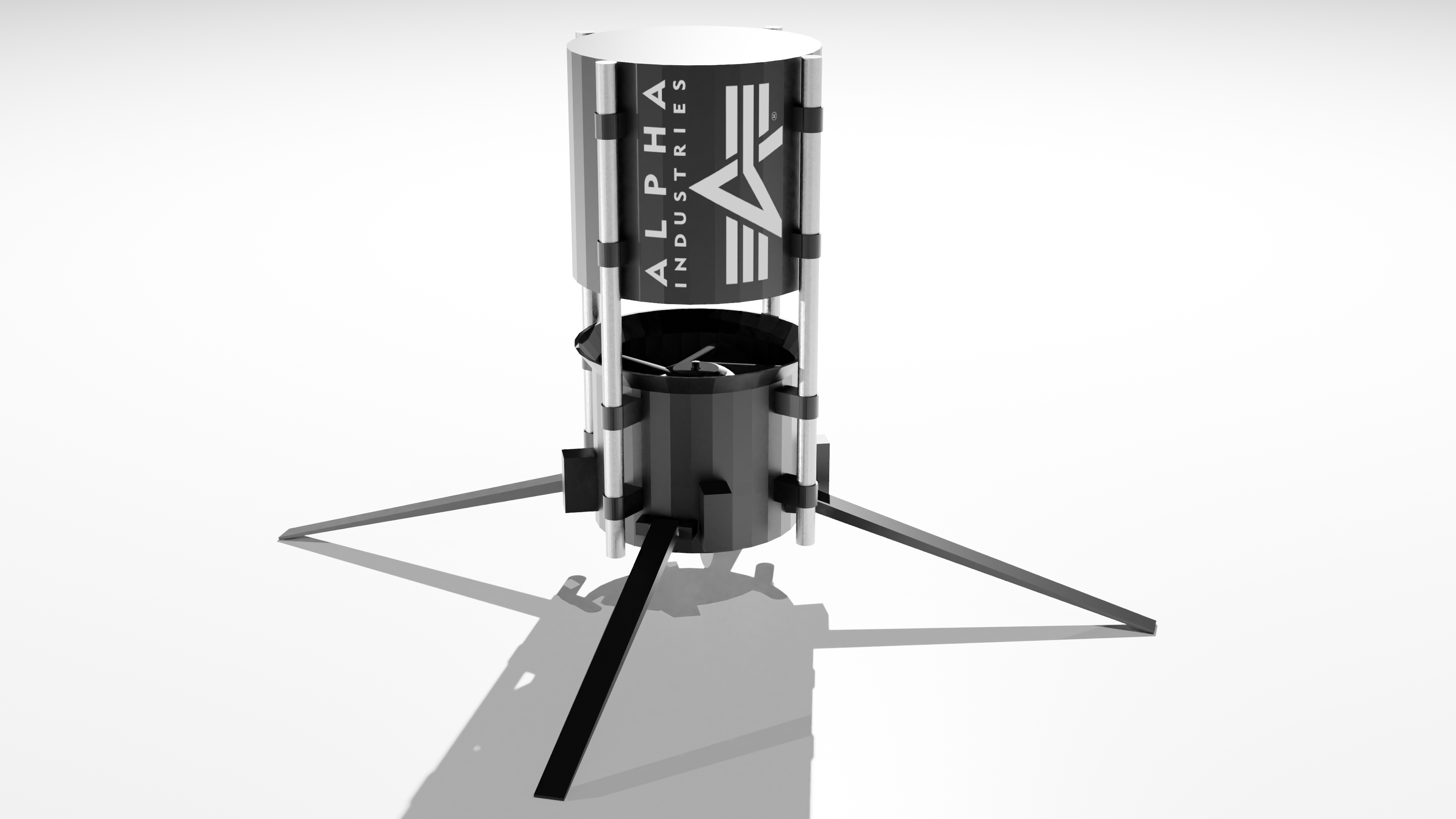 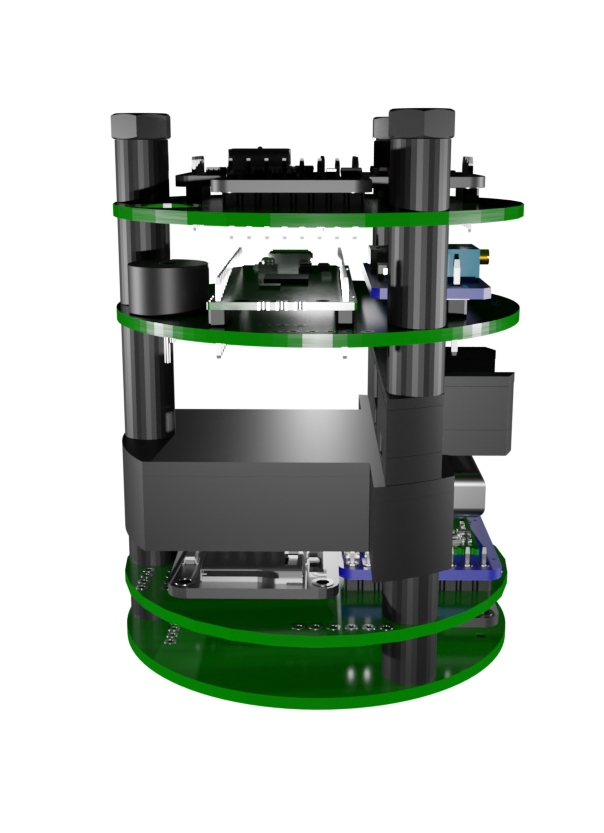 1. Vorhersehbaren Fall
2. Genaue Positionsbestimmung
3. Bestimmung der Höhe ohne einer Kalibration
Adafruit BMP388
Druck und Temperatur
Arducam OV2640
Kamera
Adafruit BMP388
Druck und Temperatur
MT3608
Spannungswandler
Raspberry Pi Pico
Microcontroller
Adafruit RFM96W
Funkverbindung
Hauptschalter
1100mAh 3,7V LiPo
Stromversorgung
VIS3590 
12 mm Buzzer
Adafruit GPS PA1010D
Positionsbestimmung
2x Adafruit Micro-SD Breakout
Datenspeicherung
Adafruit BNO055
Absolute Orientierung und Beschleunigung
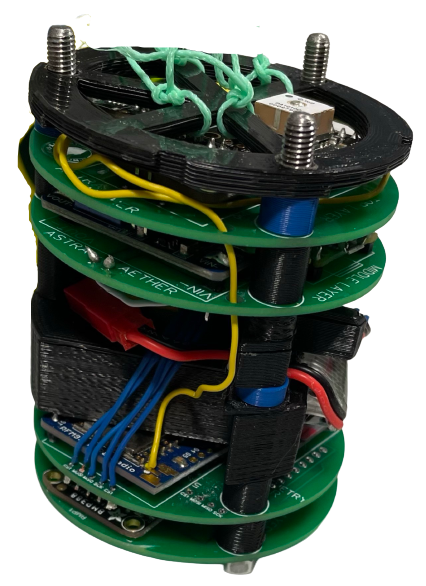 [Speaker Notes: So sieht unser CanSat dann in der Realität aus.]
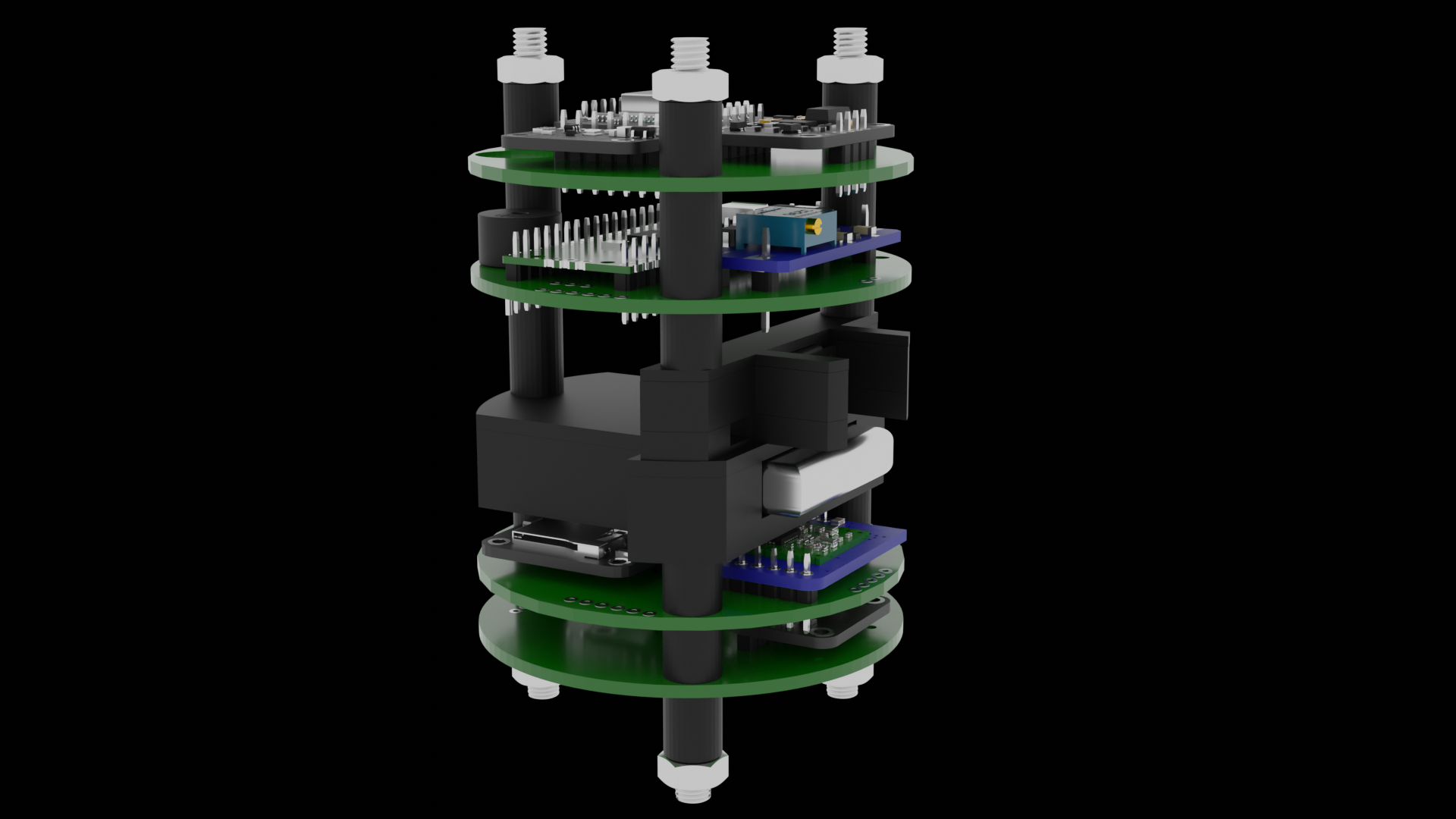 h
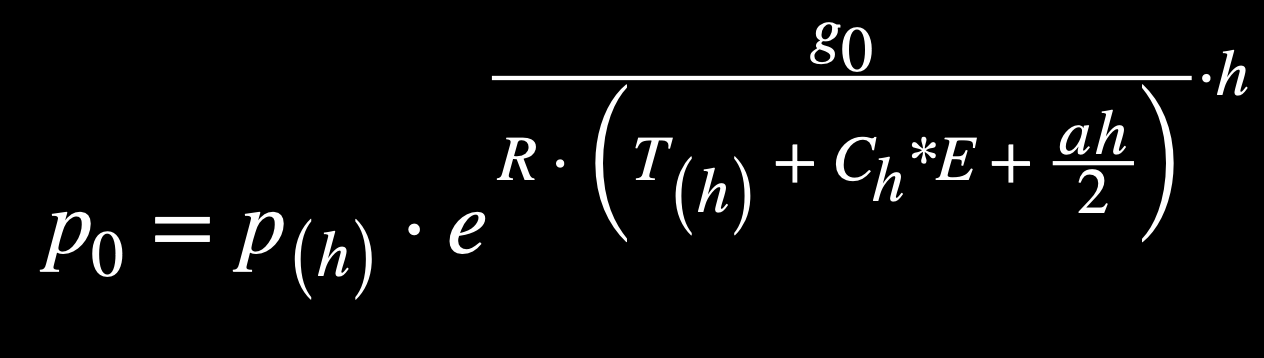 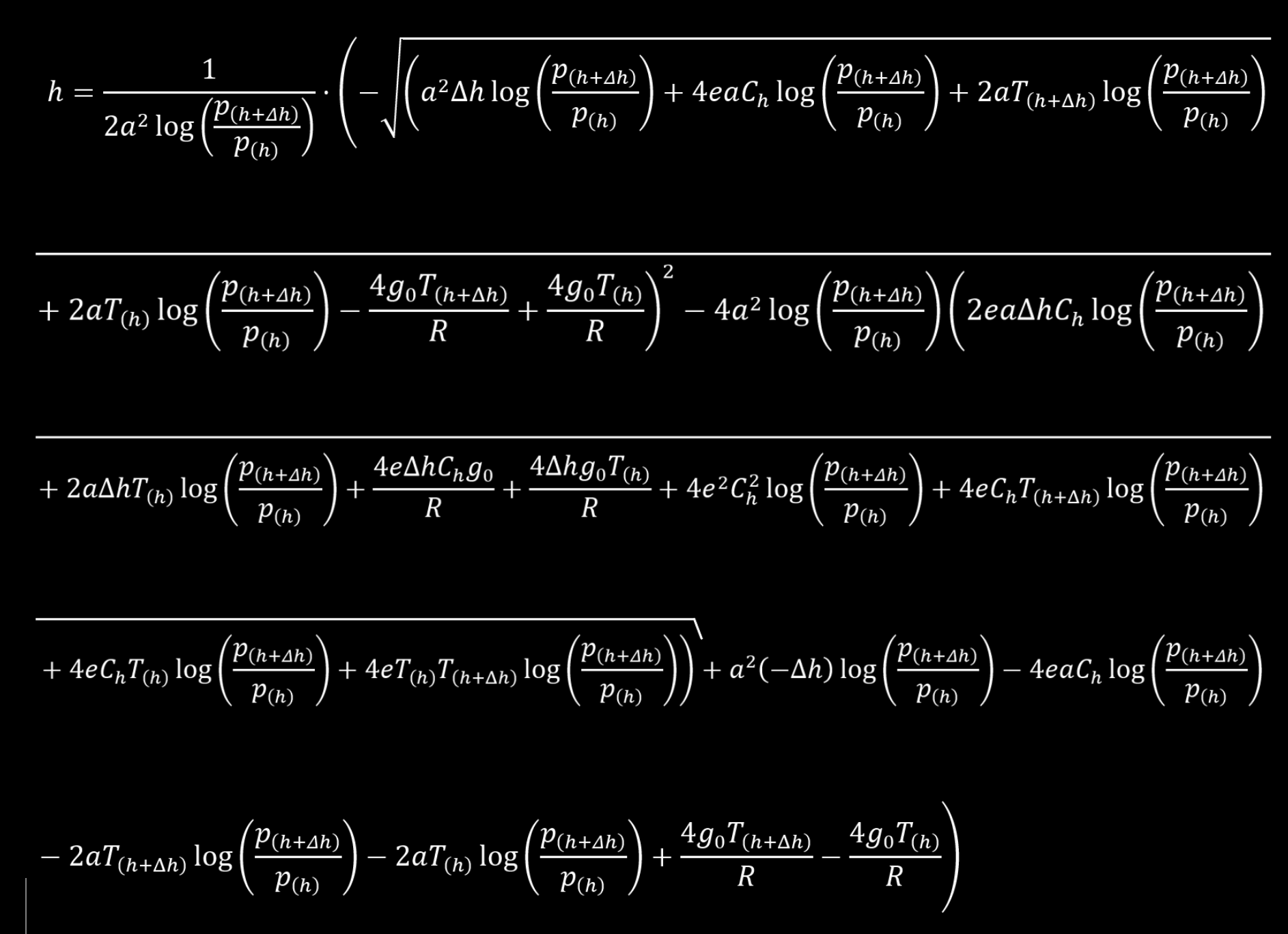 1. Vorhersehbaren Fall
2. Genaue Positionsbestimmung
3. Bestimmung der Höhe ohne einer Kalibration
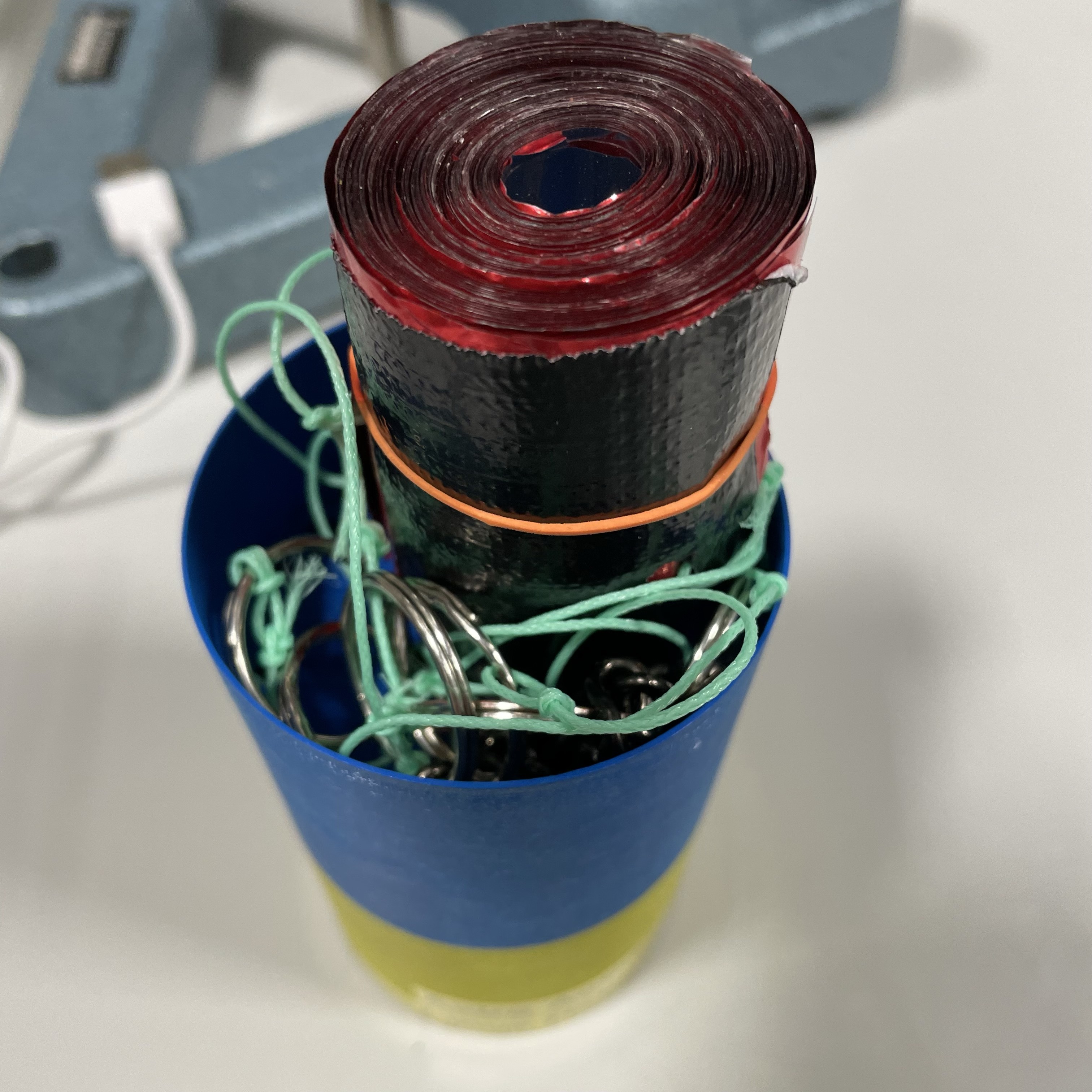 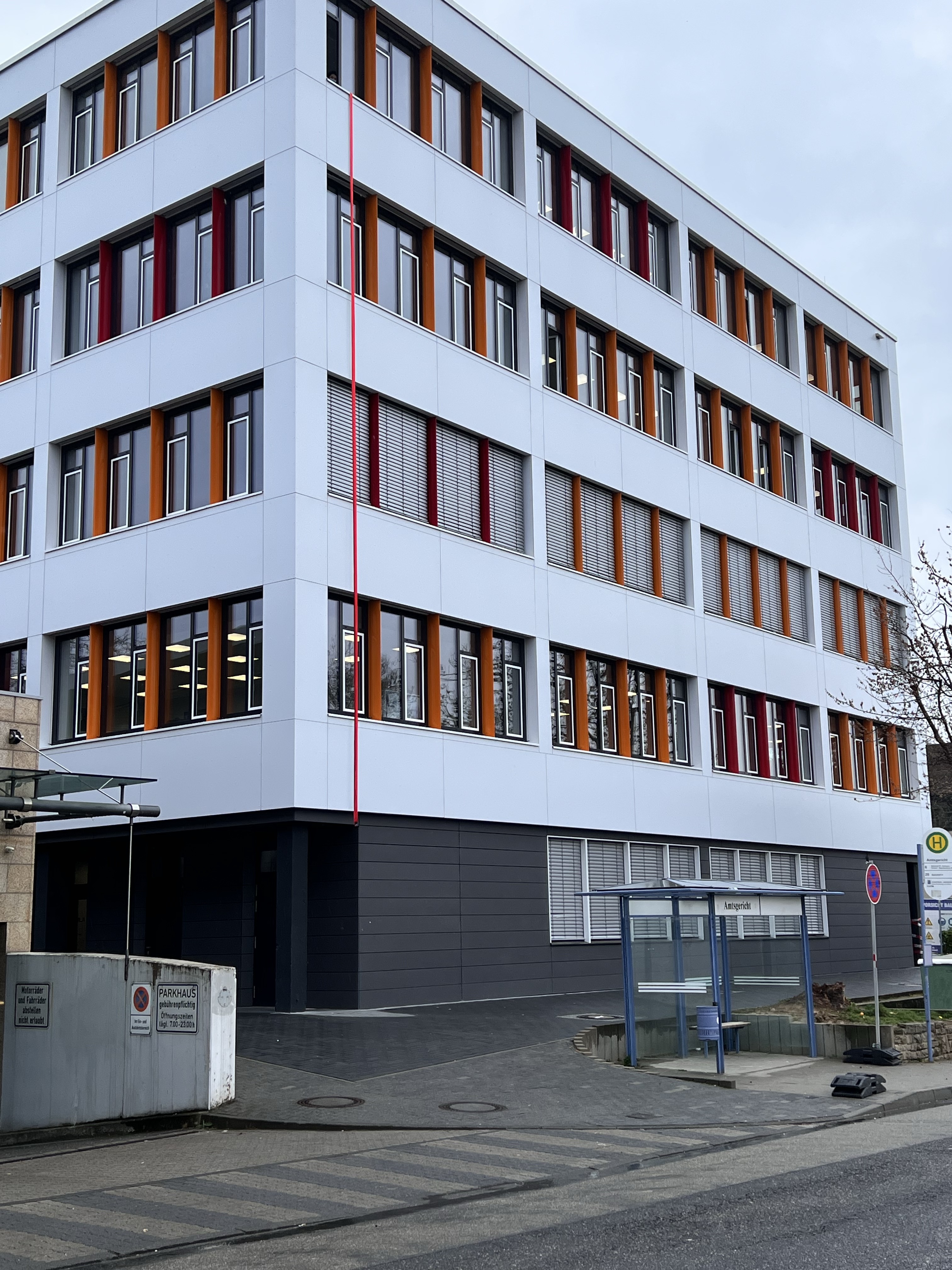 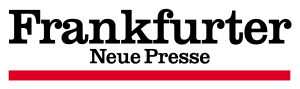 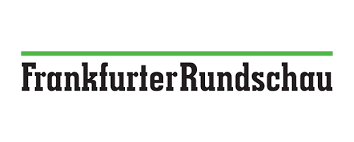 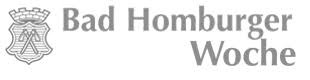 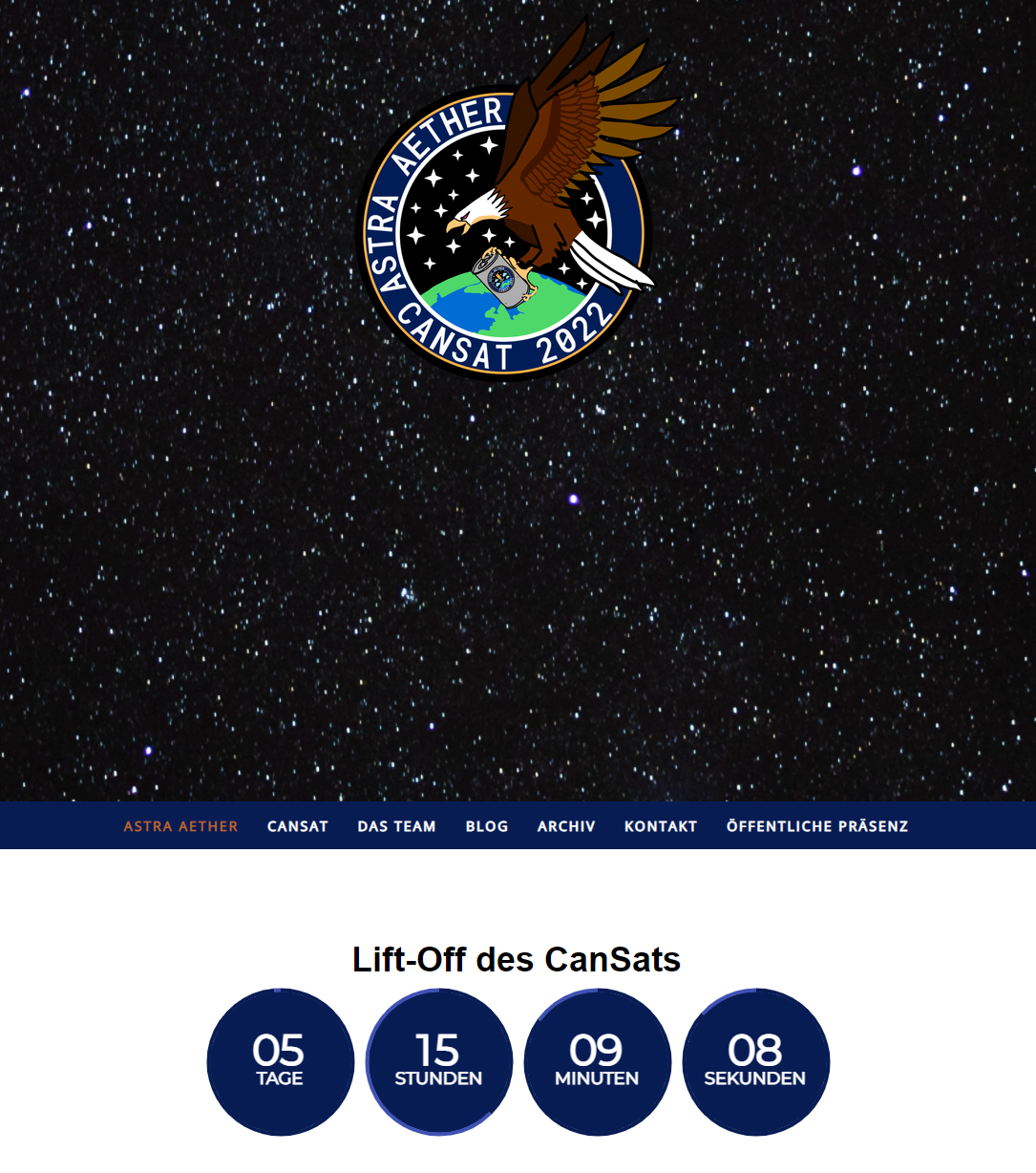 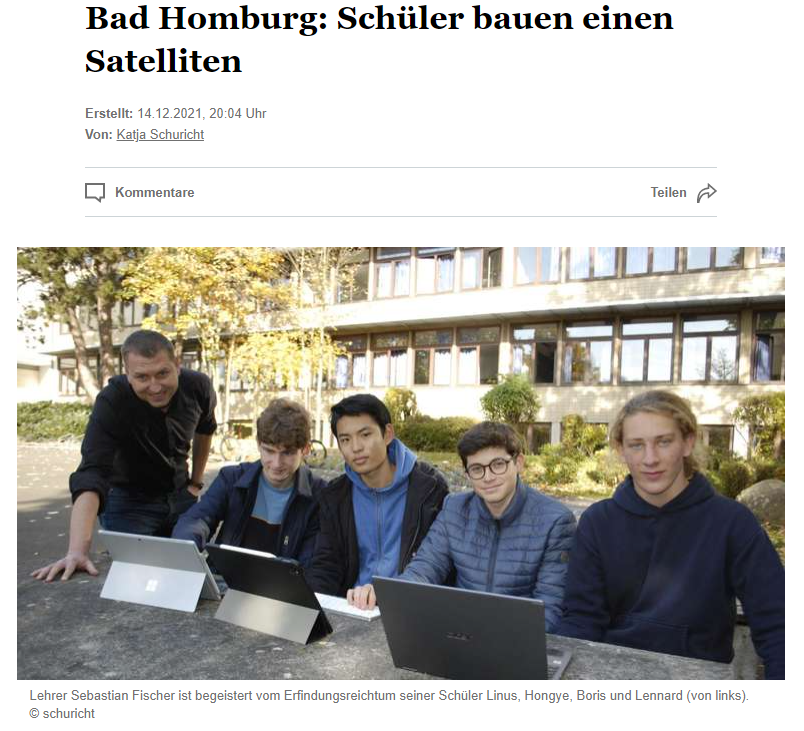 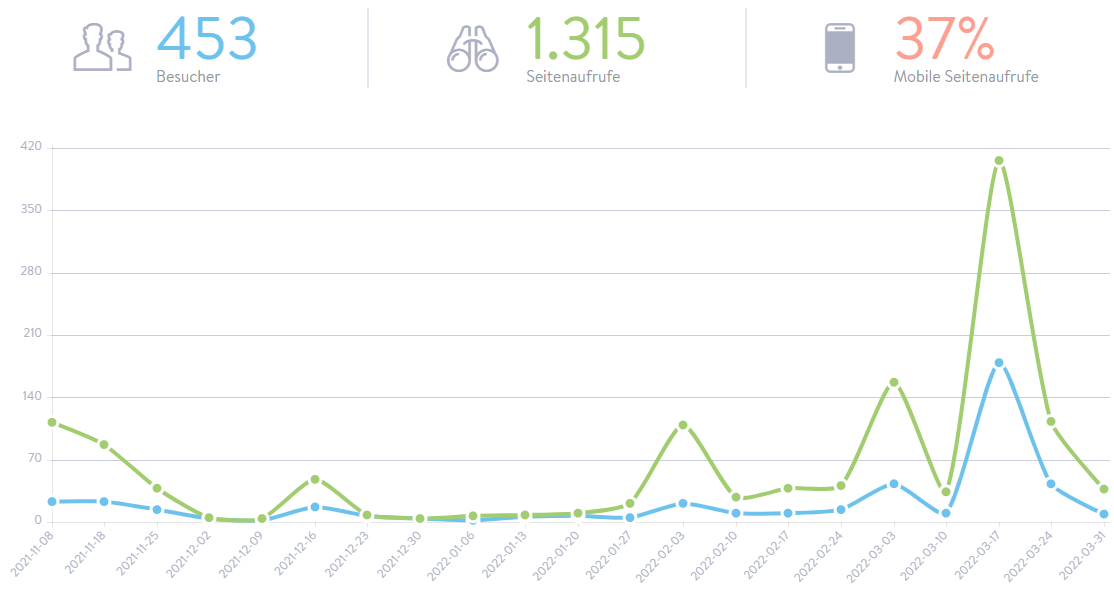 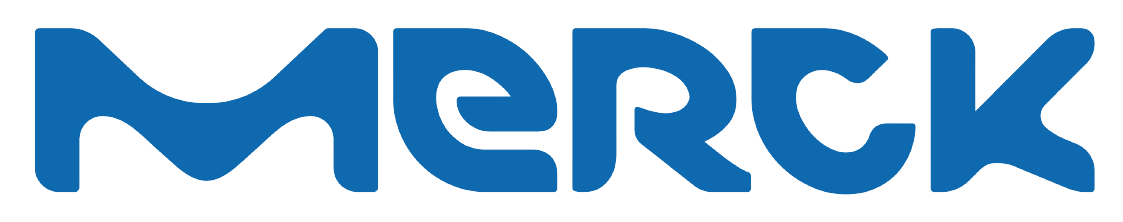 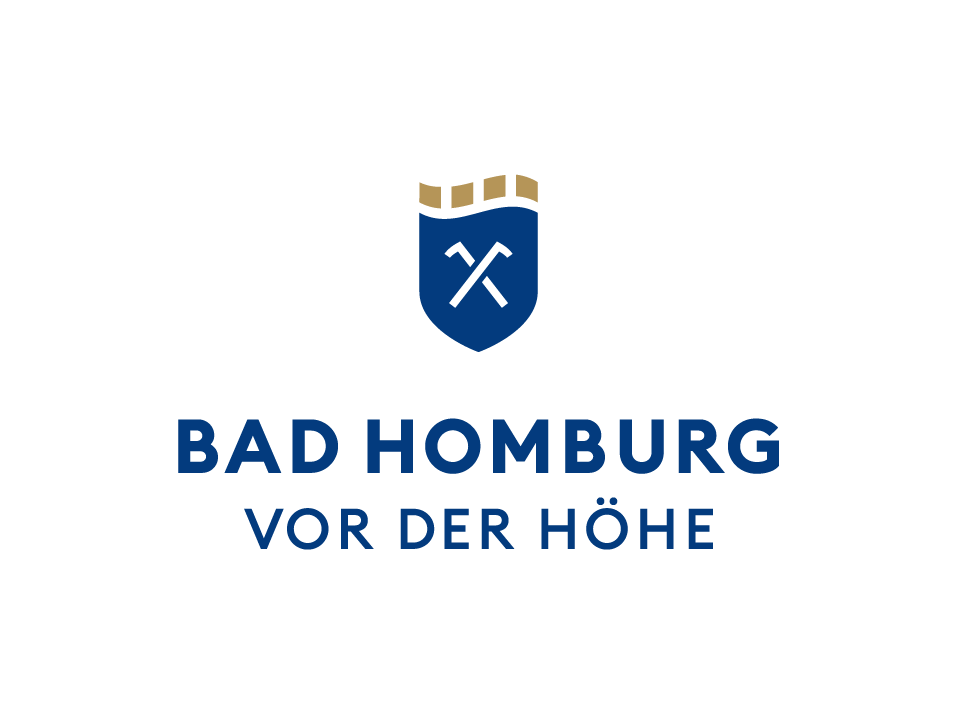 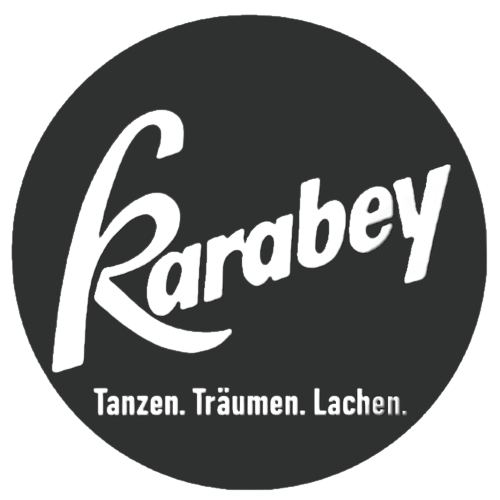 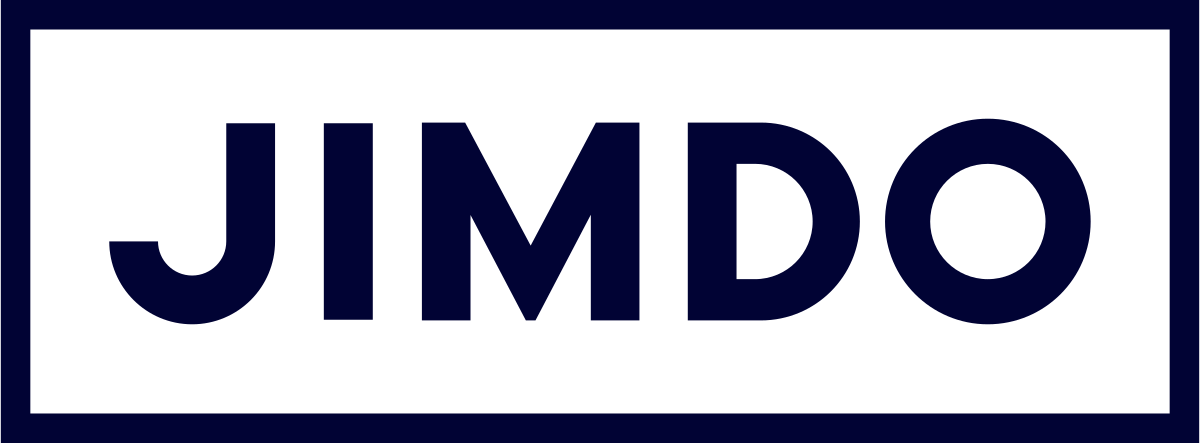 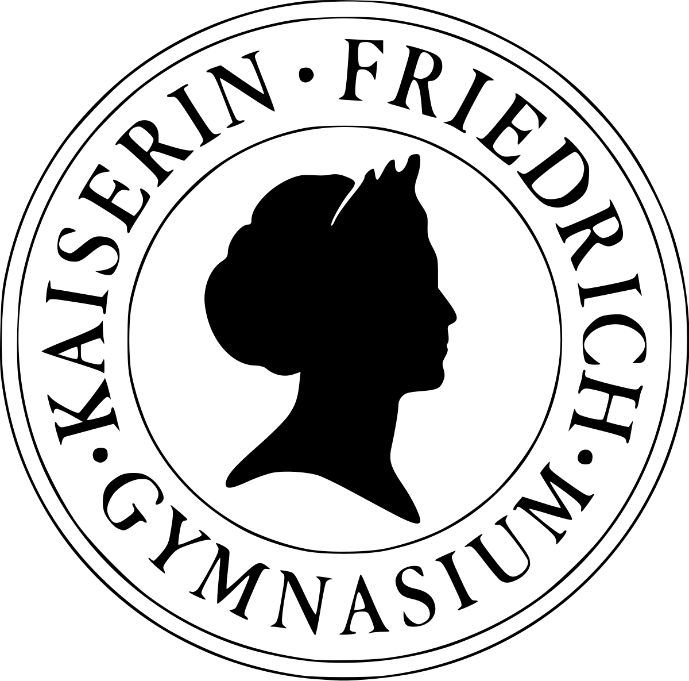 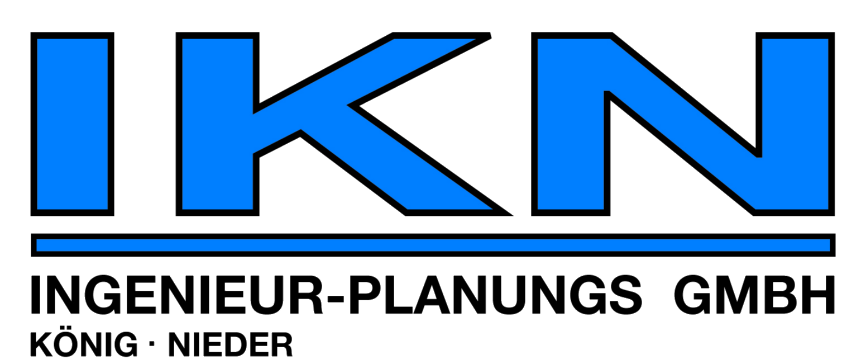 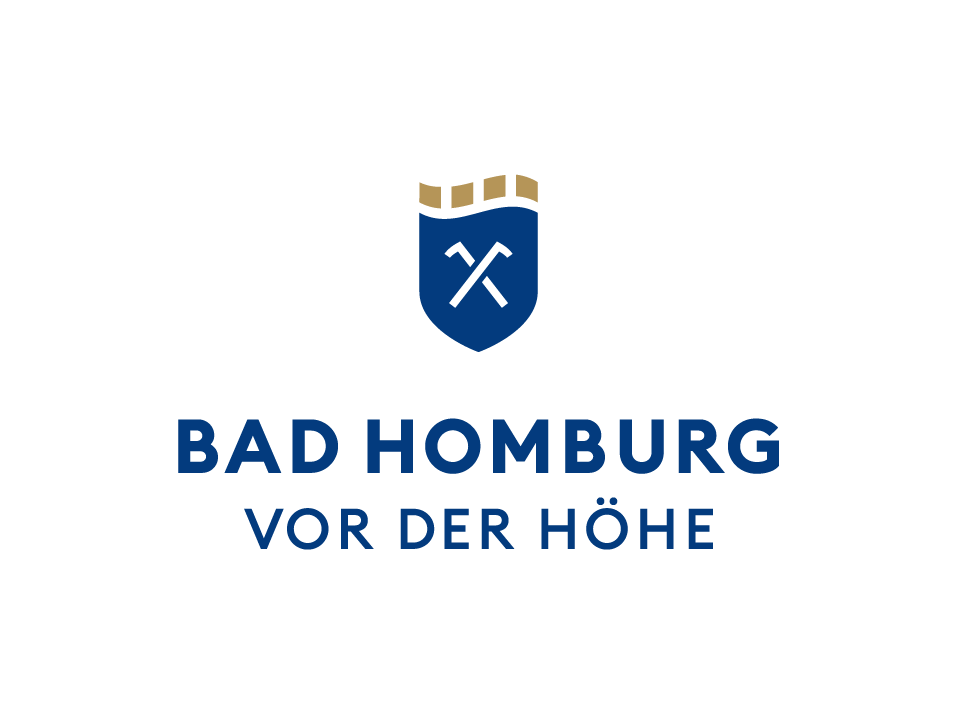 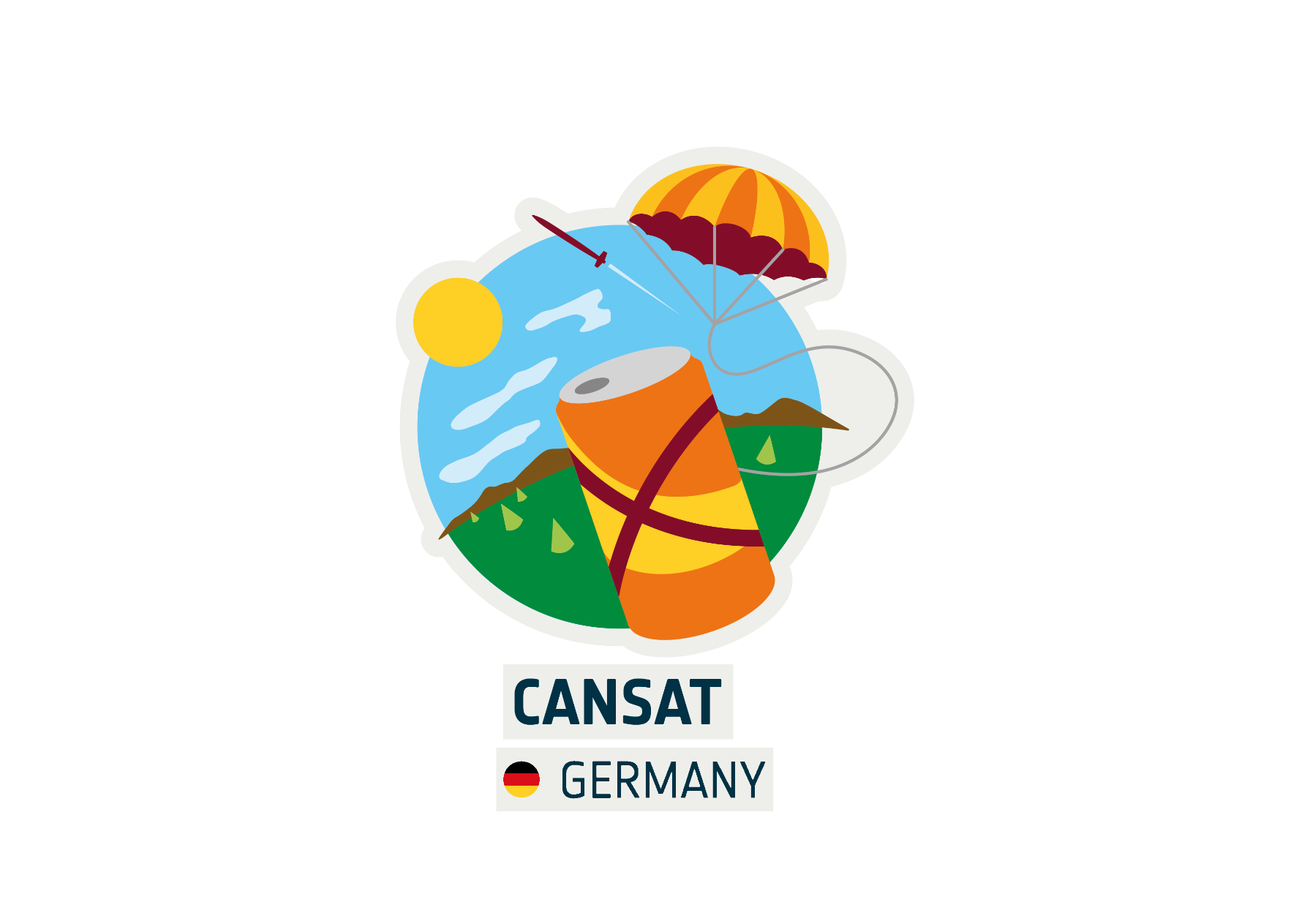 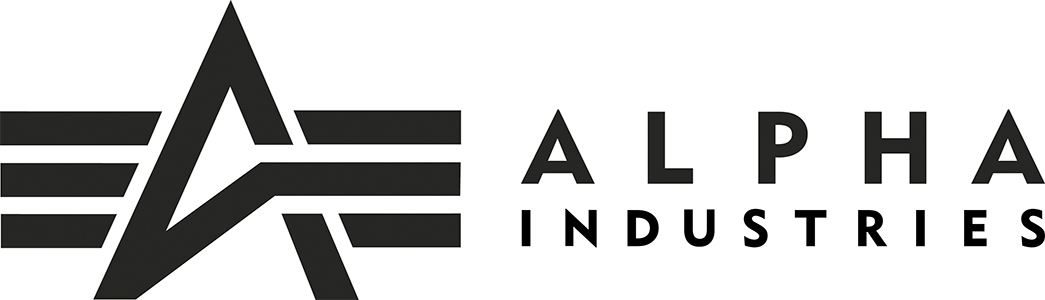 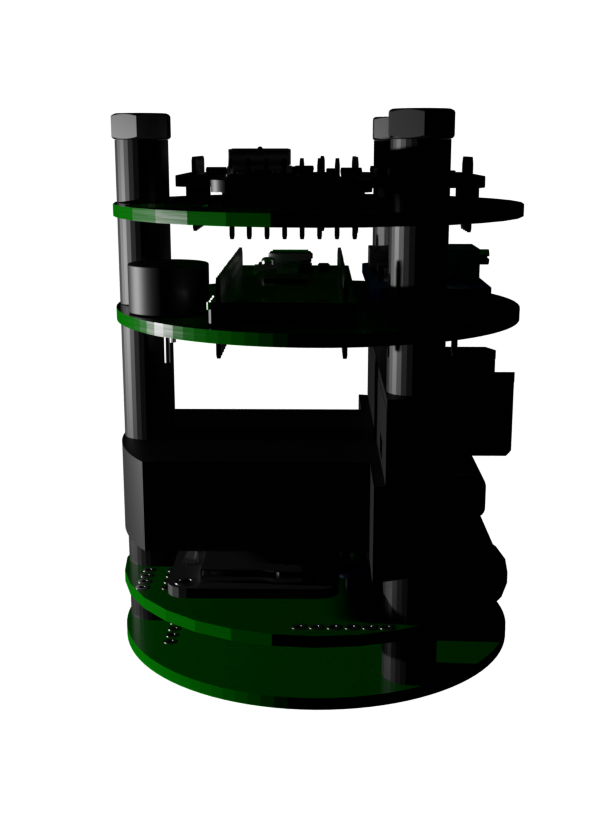 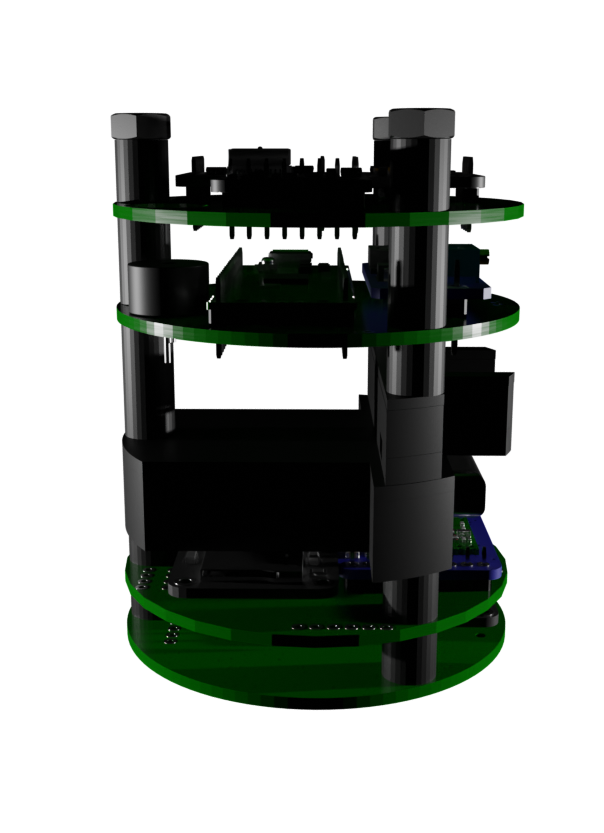 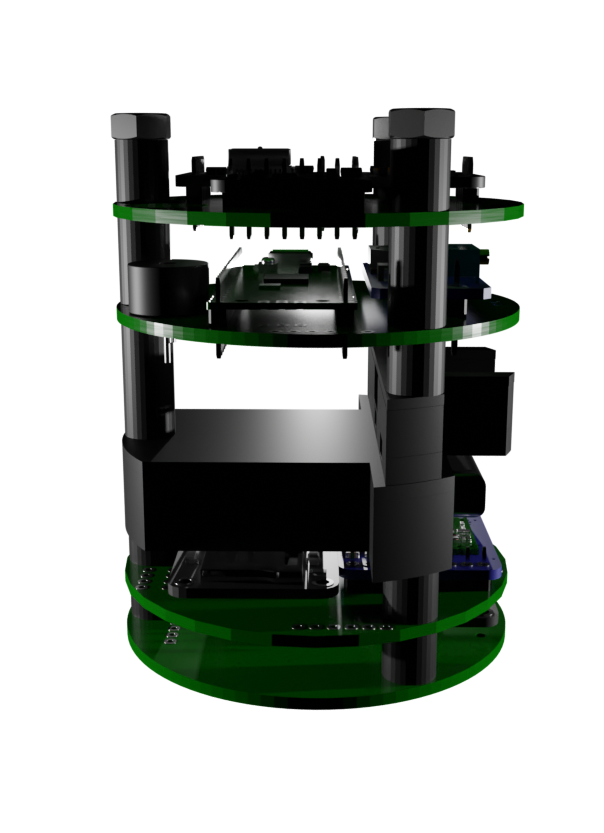 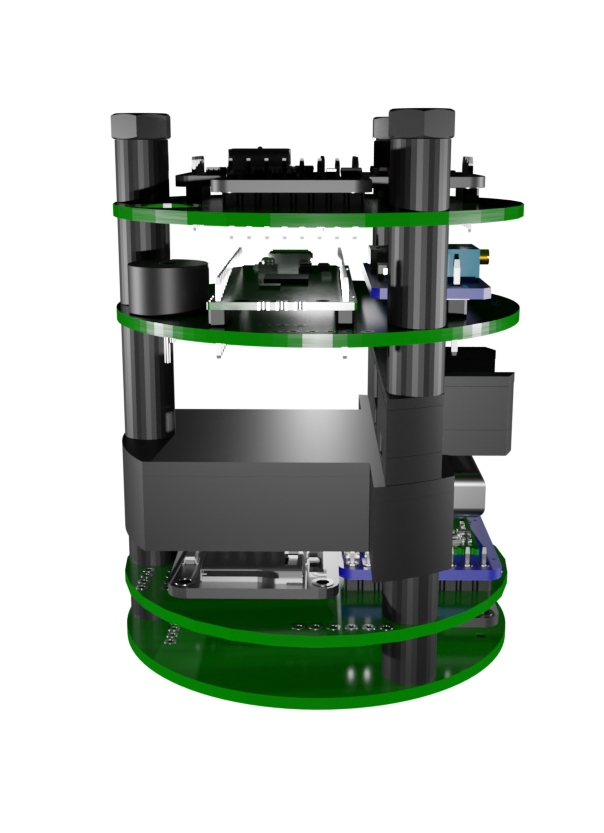 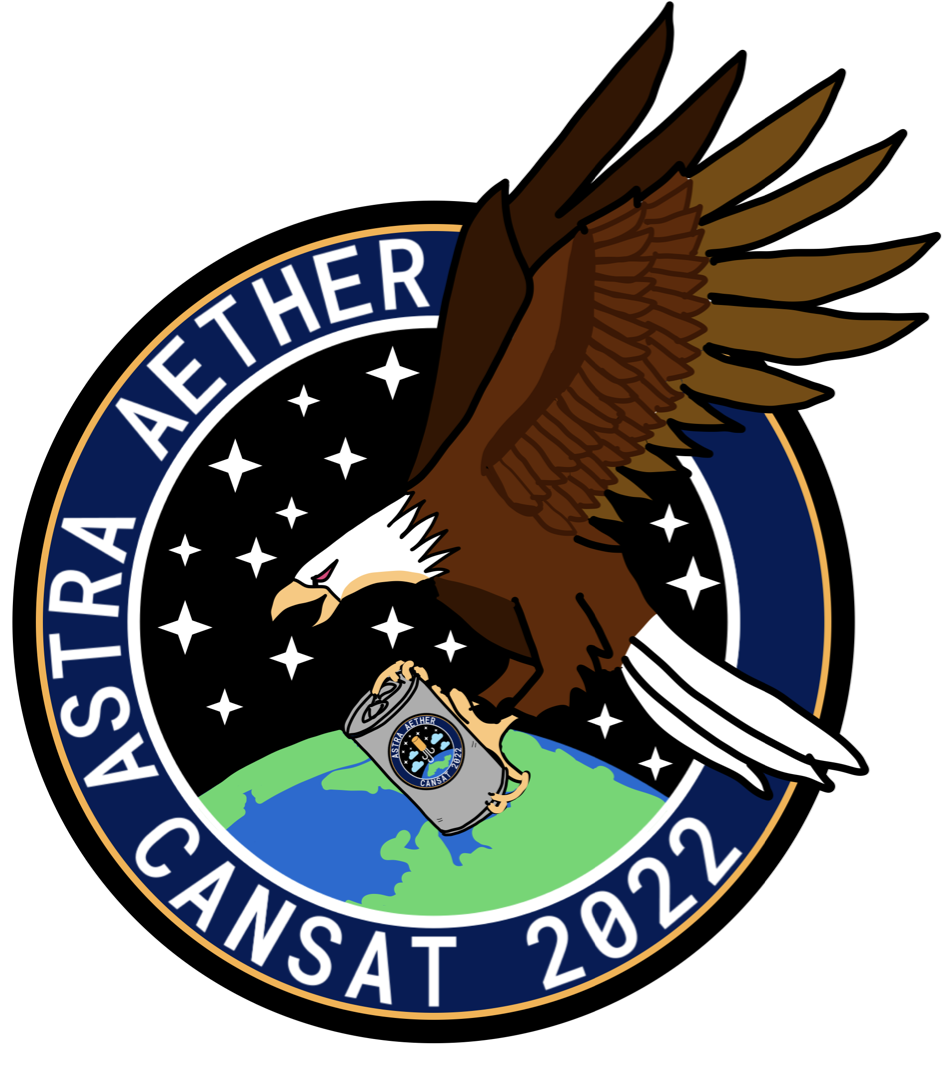 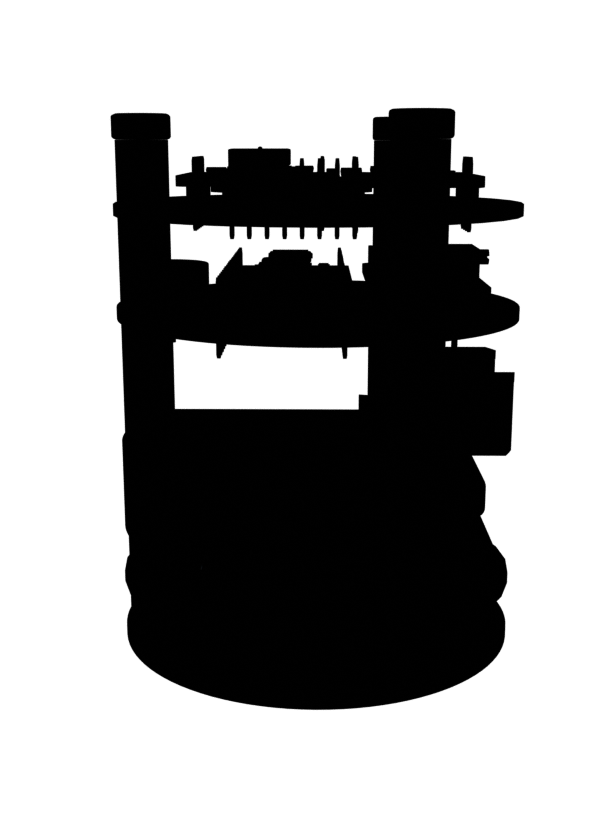 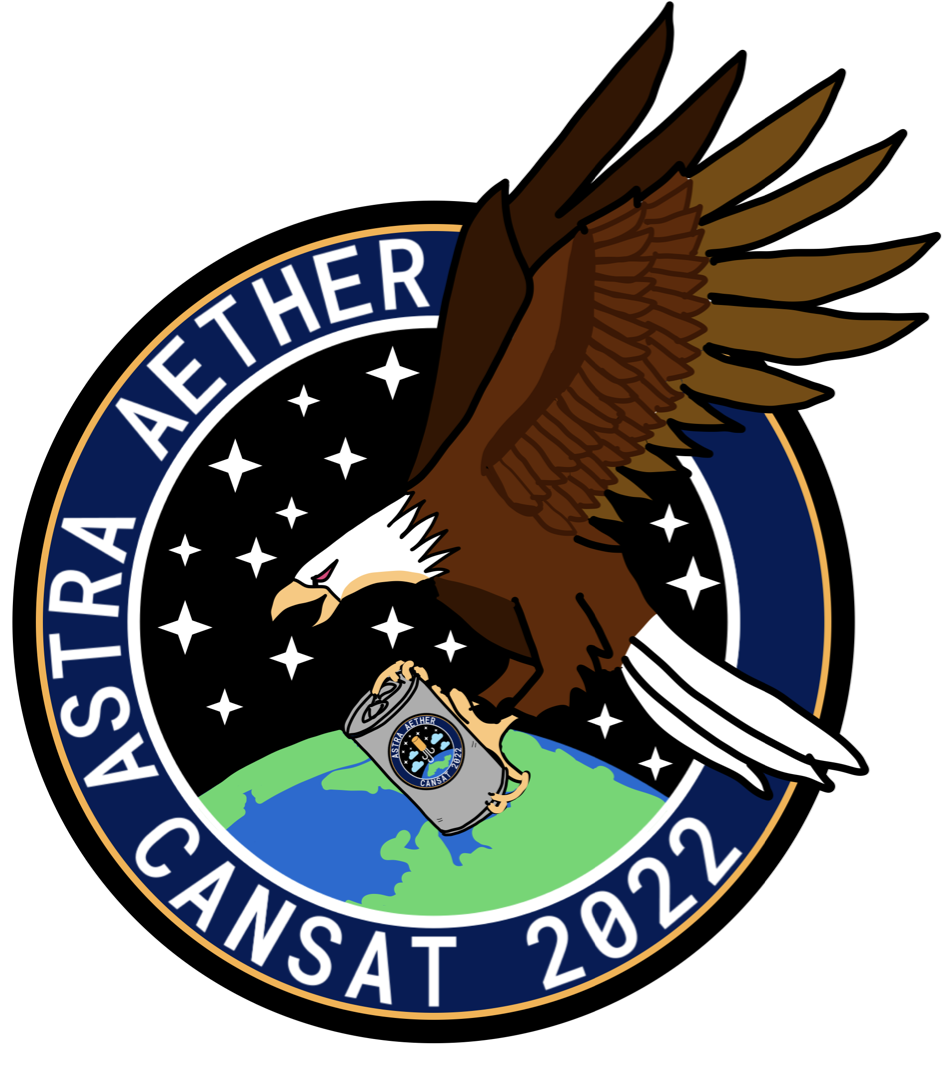 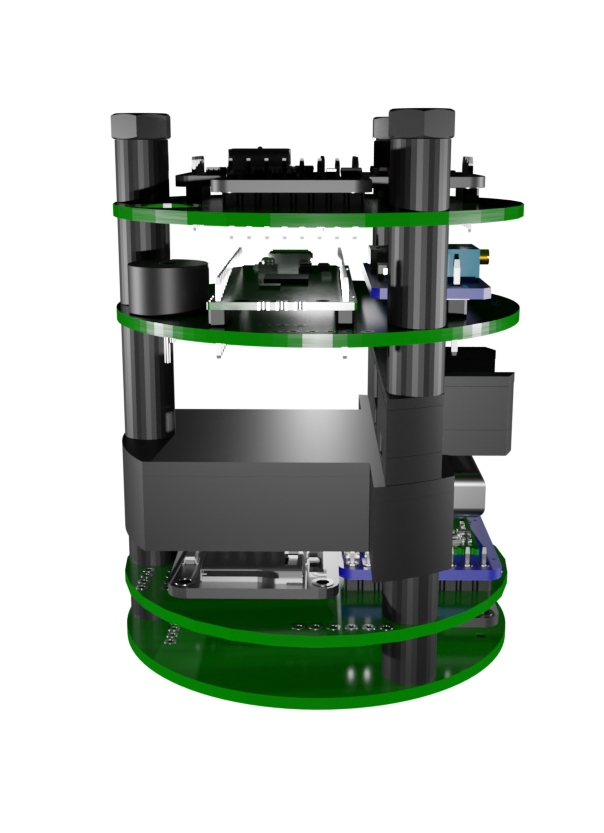